Geometria descrittiva dinamica
Indagine insiemistica sulla doppia proiezione ortogonale di Monge
OPERAZIONI DI RIBALTAMENTO
RIBALTAMENTO  DEL  PIANO  PROIETTANTE SU p2
Il disegno di copertina
 è stato eseguito 
nell’a. s. 1997/98

da De Panfilis Suellen
della classe 3B


dell’Istituto Statale d’Arte «G. Mazara» 
di Sulmona
 
per la materia 
Disegno geometrico e architettonico 
del vecchio ordinamento


Insegnante:
 Prof. Elio Fragassi
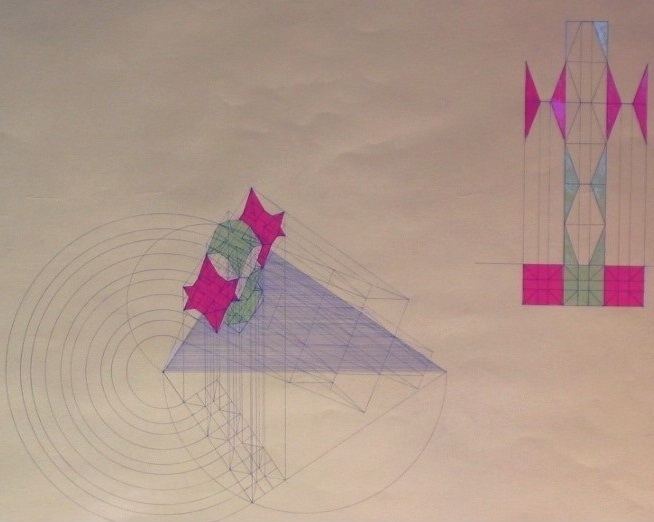 Indice
1
Ribaltamento del punto su p2
2
Ribaltamento del punto su p1
3
Ribaltamento del segmento su p2
4
Ribaltamento di un triangolo su p2
Circonferenza: 
dalla realtà alle proiezioni
5
Per accedere alle pagine selezionare il numero
Il materiale può essere riprodotto citando la fonte
Autore   Prof. Arch. Elio Fragassi
GEOMETRIA DESCRITTIVA DINAMICA – RIBALTAMENTO  DEL PIANO PROIETTANTE SU p2
Torna a indice
(t1a)
Un piano si definisce proiettante su p2 quando forma un angolo retto con il piano verticale p2 e con inclinazione qualsiasi rispetto al piano p1
t2a
T2r
Per questa sua caratteristica geometrica qualsiasi 
figura o immagine appartenente al piano si proietta su p2 in scorcio totale. Per questo motivo per determinare forma e dimensioni è necessario eseguirne il ribaltamento
(A’)
(r’)
(T1r)
Î
Immaginiamo di avere le proiezioni del punto  A(A’,A’’)   a ^ p2
A’’
1-Disegnando (t1a) perpendicolare a t2a determiniamo la posizione ribaltata della t1a
1
r’’
2-Facciamo appartenere il punto A(A’,A’’) ad una retta r Î a determinando T1r, T2r, r’ ed r’’
lt
O
3- Facendo centro in O ribaltiamo T1r su (t1a) fissandovi il punto (T1r)
r’
4-Collegando T2r con (T1r) si determina la retta (r’)
A’
1
5-Proiettando A’’ su (r’) si determina la posizione effettiva del punto A sulla retta r
Lo stesso risultato si ottiene proiettando A’ su t1a in 1 e ribaltare poi 1 su (t1a)
T1r
Proiettando 1 su (r’) con una retta parallela a t2a si ottiene la stessa posizione reale del punto (A’)
t1a
GEOMETRIA DESCRITTIVA DINAMICA – RIBALTAMENTO  DEL PIANO PROIETTANTE SU p2
Torna a indice
Il piano a(t1a, t2a) proiettante su p2 può essere ribaltato anche su p1
t2a
T2r
r’’
1-Disegnando (t2a) perpendicolare a t1a determiniamo la posizione ribaltata della t2a che, in questo caso, diventa coincidente con la linea di terra lt
Immaginando di avere le proiezioni del punto A(A’,A’’)   a ^ p2  per eseguire il ribaltamento sviluppiamo i seguenti passaggi grafici
Î
A’’
2-Facciamo appartenere il punto A(A’,A’’) ad una retta r Î a determinando T1r, T2r, r’ ed r’’
3-Facendo centro in O ribaltiamo T2r su (t2a) fissandovi (T2r)
(t2a)
lt
1
O
(T2r)
4-Collegando T1r con (T2r) si determina la retta reale (r’’)
(r’’)
5-Proiettando A’ su (r’’) si determina la posizione effettiva del punto (A’’) sulla retta (r’’)
A’
(A’’)
r’
Si ottiene  lo stesso risultato  se facendo centro nel punto O sulla linea di terra si ribalta A’’ su (t2a) in 1
T1r
Proiettando 1 su (r’’) con una retta parallela a t1a si ottiene la stessa posizione del punto (A’’)
t1a
GEOMETRIA DESCRITTIVA DINAMICA – RIBALTAMENTO  DEL PIANO PROIETTANTE SU p2
Torna a indice
Ribaltamento per la ricerca della vera grandezza del segmento AB Î a
t2a
Siano definiti gli estremi A(A’,A’’) B(B’,B’’) del segmento AB Î a
(t1a)
T2r
(r’)
(A’)
Facciamo appartenere il segmento AB alla retta r facendo in modo che sia (A’B’ Î r’) e  (A’’B’’ Î r’’) individuando così (T1rÎ t1a) e  (T2rÎ t2a)
(B’)
r’’
(T1r)
Ribaltiamo ora t1a disegnando, per il punto O, una retta perpendicolare a t2a che diventa (t1a)
A’’
Su questa retta ribaltiamo T1r identificando in (T1r) la posizione ribaltata
B’’
lt
Collegando T1r con (T2r) si determina in (r’) la posizione reale della retta r nello spazio del diedro
O
r’
Proiettando i punti A’’ e B’’ su (r’) si definiscono gli estremi (A’) e (B’) del segmento appartenente alla retta r che, a sua volta, appartiene al piano a
A’
Come evidente il segmento ribaltato ha la dimensione diversa dalle immagini delle proiezioni
B’
Nell’immagine ribaltata si determina, pertanto, la vera dimensione del segmento oggetto della rappresentazione
T1r
Si ottiene lo stesso risultato se si opera con il ribaltamento delle proiezioni A’ e B’ di p1
t1a
GEOMETRIA DESCRITTIVA DINAMICA – RIBALTAMENTO  DEL PIANO PROIETTANTE SU p2
Torna a indice
(C’)
Ribaltamento per la ricerca della vera grandezza del triangolo ABC Î a
t2a
Siano definiti gli estremi A(A’,A’’),B(B’,B’’),C(C’,C’’) del triangolo ABCÎa
(t1a)
(s’)
Facciamo appartenere il lato AB alla retta r facendo in modo che sia (A’B’Îr’) e  (A’’B’’Îr’’) individuando così (T1rÎt1a) e  (T2rÎt2a) il lato AC alla retta s come (A’C’Îs’) e (A’’C’’Îs’’) definendo (T1sÎt1a) e (T2sÎt2a)
(B’)
T2r
B’’
(r’)
C’’
(A’)
Ribaltiamo ora t1a disegnando, per il punto O, una retta perpendicolare a t2a che diventa (t1a)
(T1r)
º
r’’
s’’
Su questa retta ribaltiamo T1r e T1s identificando in (T1r) e (T1s) la posizione ribaltata
(T1s)
A’’
lt
O
Collegando T2r con (T1r) si determina su (r’) la posizione reale del lato AB nello spazio del diedro
B’
Collegando T2s con (T1s) si determina su (s’) la posizione reale del lato AC nello spazio del diedro
r’
T1s
Proiettando i punti A’’ e B’’ su (r’) e C’’ su (s’)si definiscono i vertici (A’),(B’),(C’) del triangolo ABC appartenente al piano  a proiettante su p2
A’
s’
T2s
T1r
C’
Collegando tra loro i vertici (A’),(B’),(C’) si determinano sia la vera forma del triangolo che la vera grandezza dei lati dello stesso
t1a
GEOMETRIA DESCRITTIVA DINAMICA – RIBALTAMENTO  DEL PIANO PROIETTANTE SU p2
Torna a indice
D
Dalla realtà alla rappresentazione ortogonale
s
(t1a)
t2a
Sia data la circonferenza reale di centro O inscritta nel quadrato A, B, C, D collocata nello spazio del ribaltato piano a definito da (t1a)
C
d
O
Essendo il piano proiettante su p2 la proiezione su p2 si presenta sotto forma di scorcio totale definito dal segmento A’’, C’’ contenente anche le proiezioni del centro O’’ e i vertici B’’ e D’’
(T1r)
(T1d)
C’’
A
a
r
T2r
(T1a)
D’’
B
c
O’’
(T1c)
Per determinare l’immagine su p1 proiettiamo i vertici reali del quadrato sulla traccia ribaltata (t1a) secondo le rette a, b, c, d determinando le tracce (T1a), (T1b), (T1c), (T1d) che saranno ribaltate su t1a
B’’
b
T2s
T1s
(T1b)
A’’
lt
(T1s)
B’
b’
T1b
Determiniamo, quindi le proiezioni a’, b’, c’, d’ delle rette contenenti i vertici del quadrato
r’
Intersecando queste rette con le rette di richiamo della proiezione su p2 si ottiene il parallelogramma A’, B’, C’, D’ contenente l’immagine ellittica della circonferenza reale
c’
T1c
C’
O’
a’
T1a
A’
S’
Come verifica definiamo le rette r ed s dei lati AB e BC
T1r
Mediante il ribaltamento si determinano T1r e T1s e le proiezioni r’ ed s’ contenenti i vertici A’B’ e B’C’ del parallelogramma
d’
t1a
T1d
D’
Torna a indice
Per maggiore completezza ed approfondimento degli argomenti si può consultare il seguente sito

https://www.eliofragassi.it/